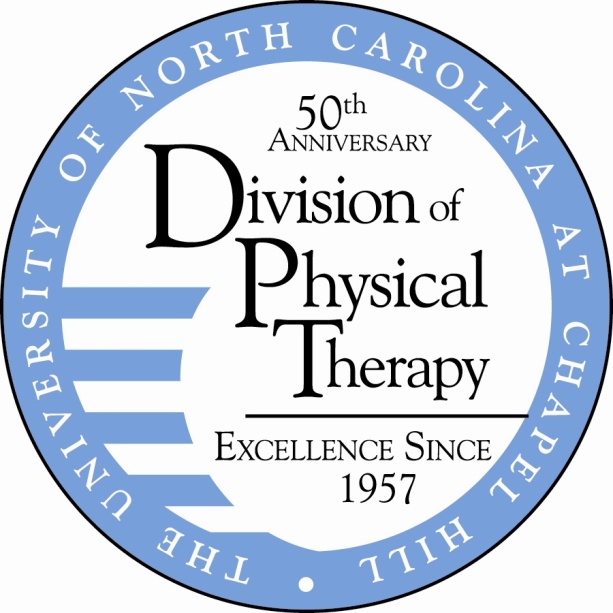 DALFAMPRIDINE COMBINED WITH PHYSICAL THERAPY MAY IMPROVE TREATMENT EFFECTS IN DALFAMPRIDINE NON-RESPONDERS WITH MULTIPLE SCLEROSIS: A CASE STUDY
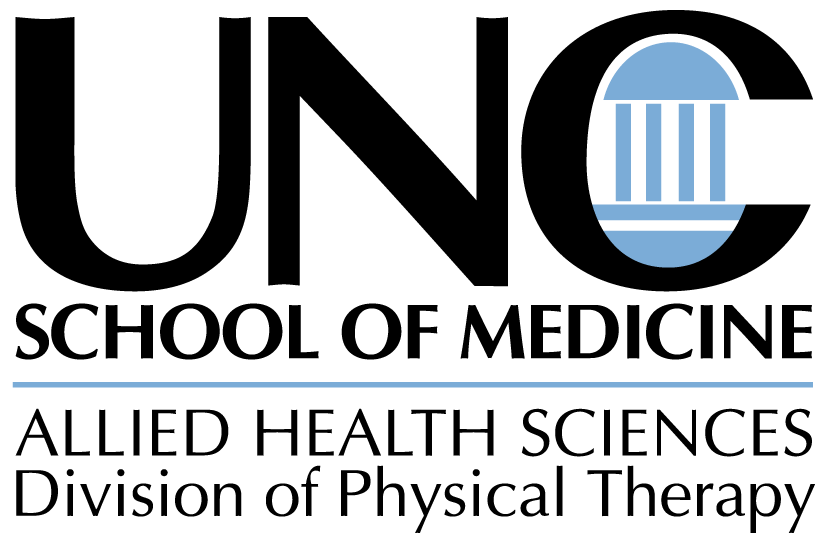 Alexis A Williams1, Corinne J Bohling1, Ellese Nickles1, Silva Markovic-Plese1, Mark Skeen2, Barbara Giesser3, Prudence Plummer1
1University of North Carolina at Chapel Hill, Chapel Hill, NC; 2Duke University Medical Center, Durham, NC; 3University of California Los Angeles, Los Angeles, CA
INTRODUCTION
RESULTS AND OUTCOMES
Dalfampridine extended-release (Ampyra ®) (D-ER) is a pharmacological treatment commonly prescribed to individuals with multiple sclerosis (MS) to improve walking speed
60% of people who take D-ER do not demonstrate clinically relevant improvement (“non-responders”) 
A clinically important improvement with D-ER is defined as 20% increase in gait speed
No published studies examining the potential of physical therapy (PT) to augment the treatment effects of D-ER.
No clinically significant change in balance was captured by the Mini BESTest over the course of treatment.
OBJECTIVES
After 2 weeks on D-ER treatment, the participant demonstrated a 7% improvement in gait speed on theT25FW, indicating that she is a non-responder.  After 6 weeks of D-ER + PT, she demonstrated a 21% gait speed increase.
To examine the effects of D-ER combined with PT after a period of D-ER alone on:
Gait Speed
Dual-task performance
Balance
Cognition



Fatigue
Patient-reported outcomes related to disability and walking impairment
SUMMARY
After 6 weeks of D-ER + PT, the participant demonstrated clinically significant improvements on the T25FW, single-task and dual-task gait speeds, ABC, MSIS-29, MSWS-12, and FSST, all of which were retained at follow up. Conversely, the participant showed greater improvement in dual-task interference on cognitive processing speed (reaction time while walking) during the D-ER only phase, indicating a greater effect from D-ER than from D-ER + PT.
METHODS
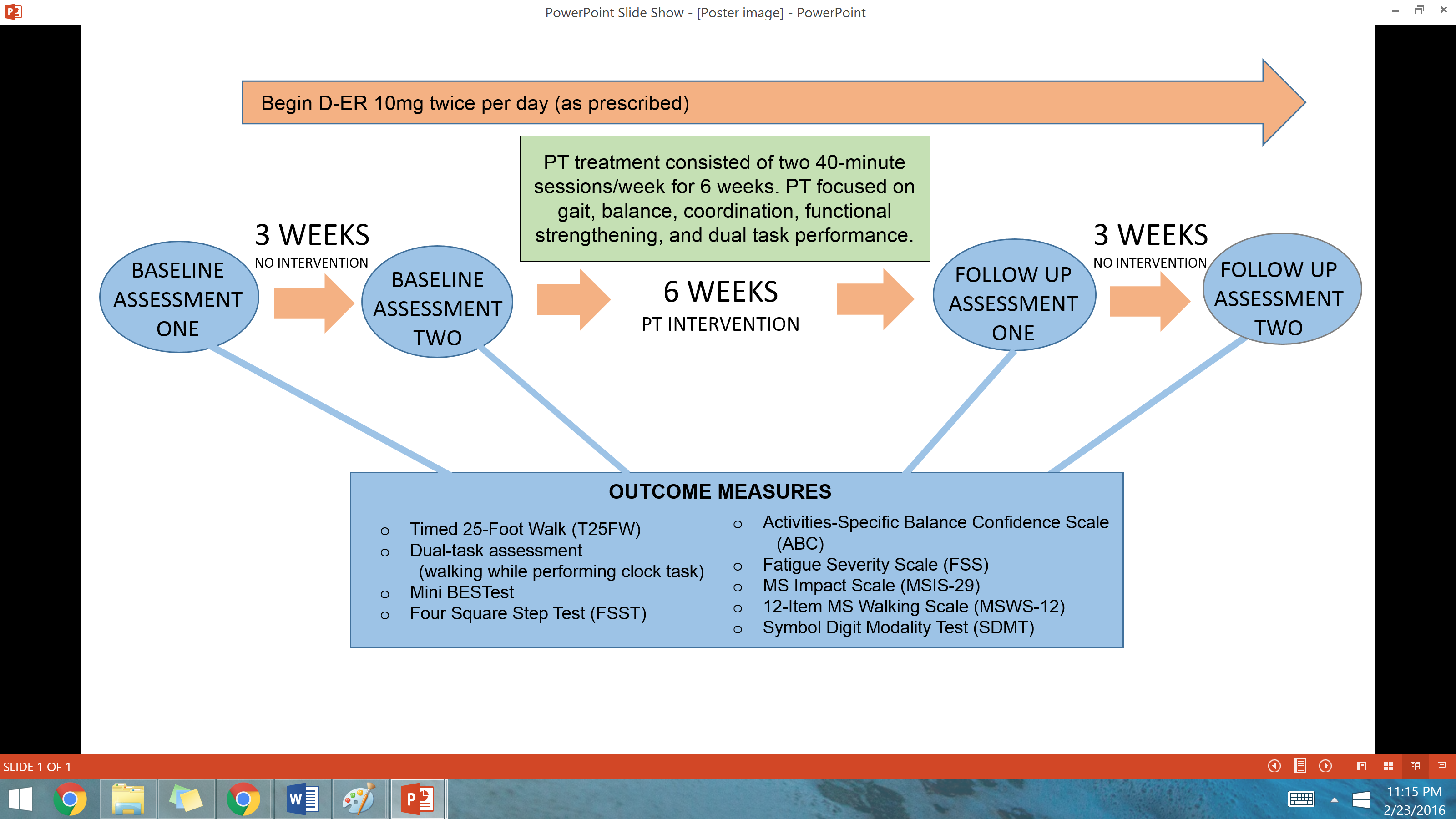 CONCLUSION
Greater improvement in cognitive processing speed during dual task activity was demonstrated during the D-ER only phase, suggesting a greater effect from D-ER than from D-ER + PT.
For individuals with MS who have experienced a sub-meaningful response to D-ER, combining PT with D-ER may improve:
gait speed
dual-task performance
perceived disease impact 

The results suggest that further investigation of the combination of PT and D-ER in people with MS is warranted, as well as examination of whether PT (without D-ER) is an effective alternative to D-ER in those who are non-responders to the pharmacological intervention.
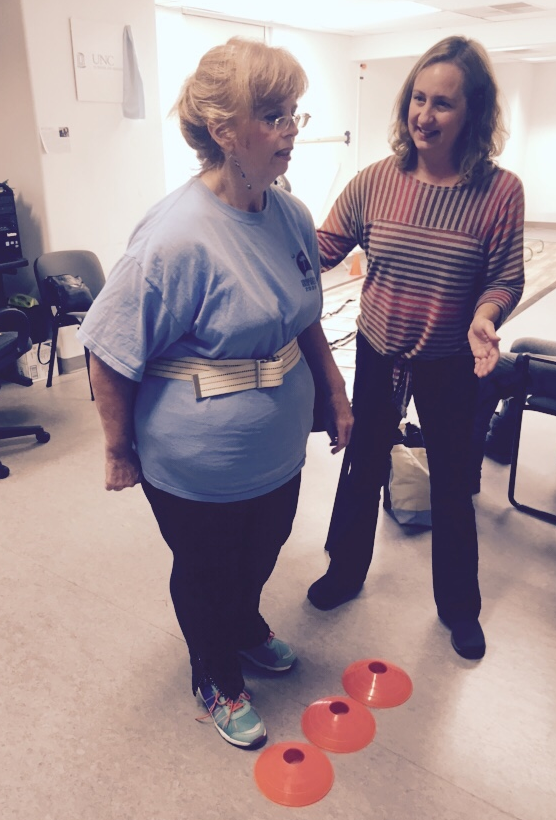 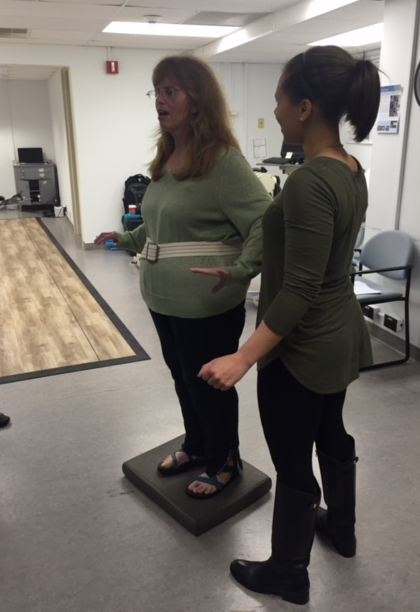 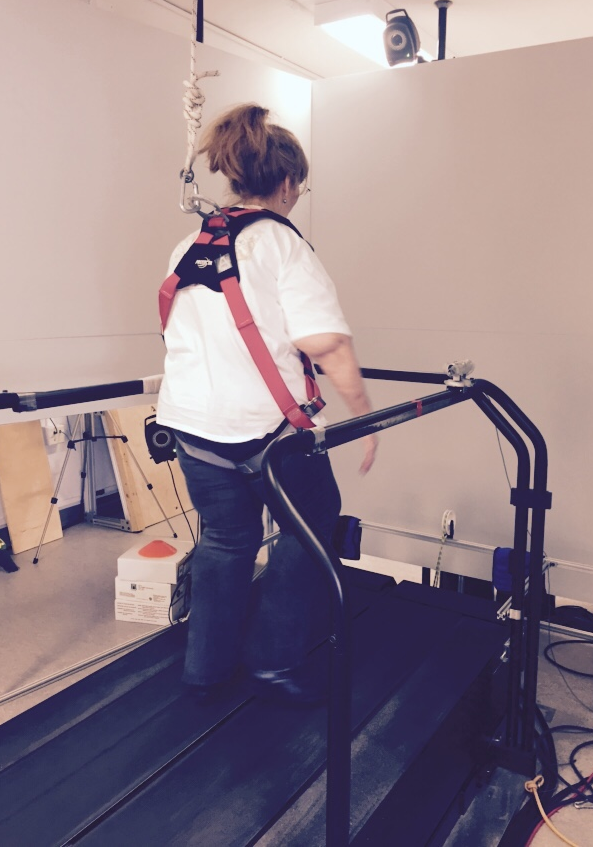 Progressive improvement was demonstrated on the MSIS-29 from visit 1 to visit 4 with an overall clinically significant improvement of 62.5 points.
ACKNOWLEDGEMENTS
This pilot study was supported by funds provided to Dr. Prue Plummer by the University of North Carolina at Chapel Hill
The participant also demonstrated clinically significant improvements on the ABC (24.3 points) and the MSWS-12 (62.5 points) between visits 2 and 4.
Image 3
Image 2
Image 1
Examples of PT intervention including treadmill walking (image 1), coordination training (image 2), and balance training (image 3)
[Speaker Notes: Right now there is not room to add in a description of the Methods Figures – however, if you feel this is necessary, we can try and re-configure the poster to accommodate those descriptions

Red highlighted words = keep them or not?
Figure 4 explanation (final bullet for Results and Outcomes): advice/input on wording]